Devastation
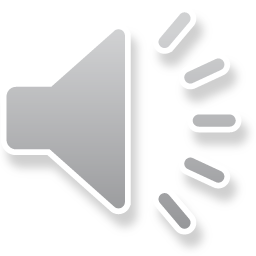 Original music and lyrics created for the etwinning poject ACT Now!! 2020-2021

Original music by: Demosthenes Tserikis, Protypo Lykeio Zosimaias Scholis, Ioannina, Greece

Original Lyrics by the students of : 
Liceo Mamiani, Pesaro, Italy
ITCS Zappa, Saronno, Italy
Protypo Lykeio Zosimaias Scholis, Ioannina, Greece
Verse 1
Water needs to be cleaned
No one is concerned indeed
Animals struggle to stay alive
It’s our duty to give it a try
 
We’re destroying our home
The environment in which we live
Smoke goes up the sky
Plastic flowing down to sea
Bridge 1
The amount of greenhouse gases is increasing
We do nothing and it won’t be decreasing
Refrain 1
Devastation
Devastation
Devastation everywhere you look
No point in seeking salvation
 
Devastation
Devastation
Yeah, you managed to sentence yourself
To eternal damnation
Verse 2
The change is drastic
If only people could recycle plastic
Smells, gases, noises are everywhere
But they run away
They never cared about it anyway
Bridge 2
We can join, put our forces all together
One little step to get us a bit further
Refrain 2
Devastation
Devastation
Devastation everywhere you look
No point in seeking salvation
 
Devastation
Devastation
Yeah, you managed to sentence yourself
To eternal damnation
Outro

A farrago of vague thoughts
The anguish in our hearts
We need to do something
To prevent that coup de grace
 
Every time I have fear
That these things can get worse
Sometimes I feel sad
But I can stand up and fight
Refrain 3
Devastation
Devastation
Devastation everywhere you look
No point in seeking salvation
 
Devastation
Devastation
Yeah, you managed to sentence yourself
To eternal damnation
Refrain 4
We can make it
We can make it
We can change this ugly situation
We can reverse it
 
We can make it
We can make it, yes we can
We can save this little, precious planet
We can save it

We can make it!!